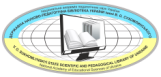 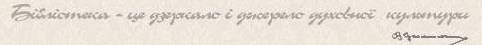 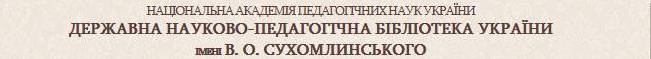 Голова Всеукраїнської асоціації Василя Сухомлинського 
Олександра Яківна Савченко (1942-2020):
ФОТОСПОГАДИ
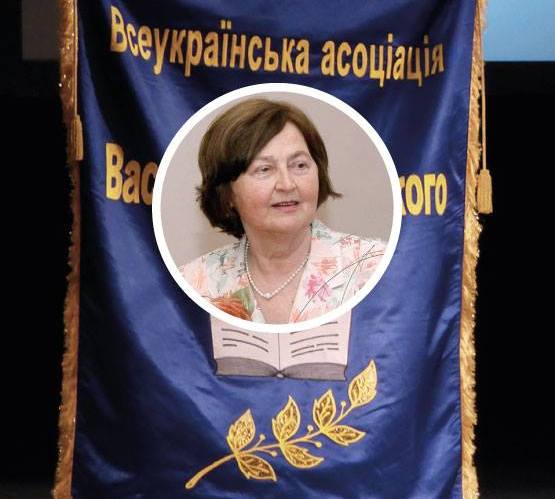 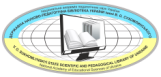 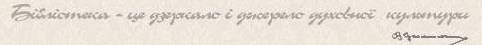 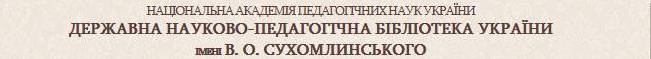 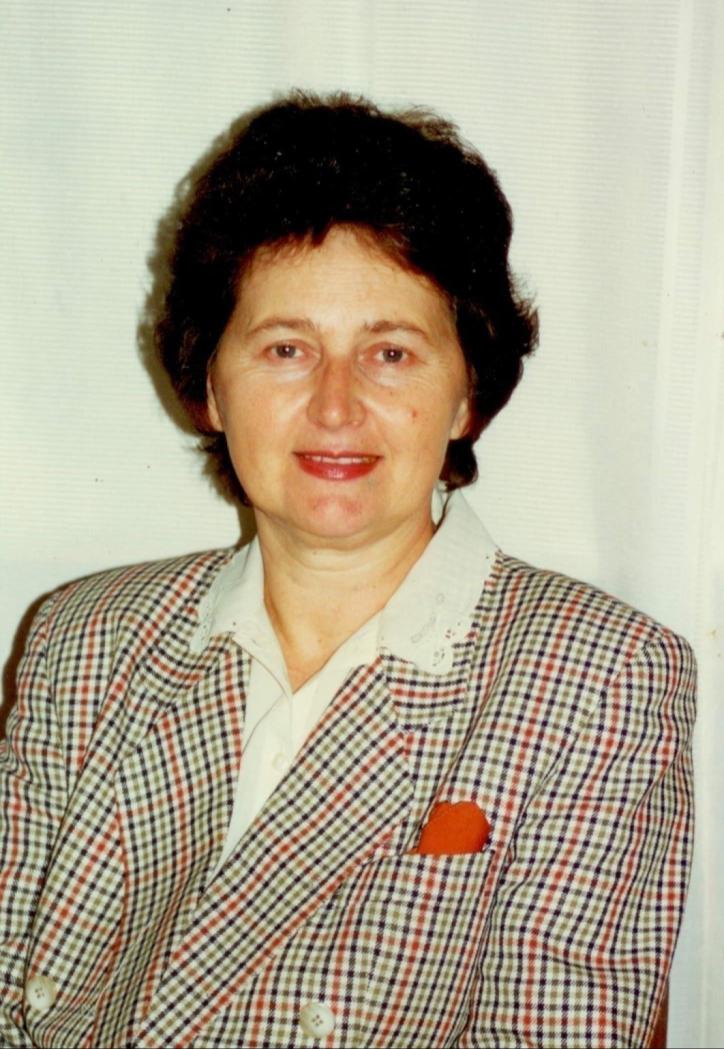 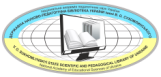 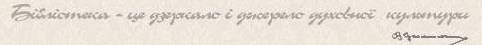 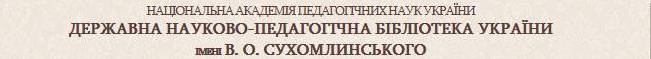 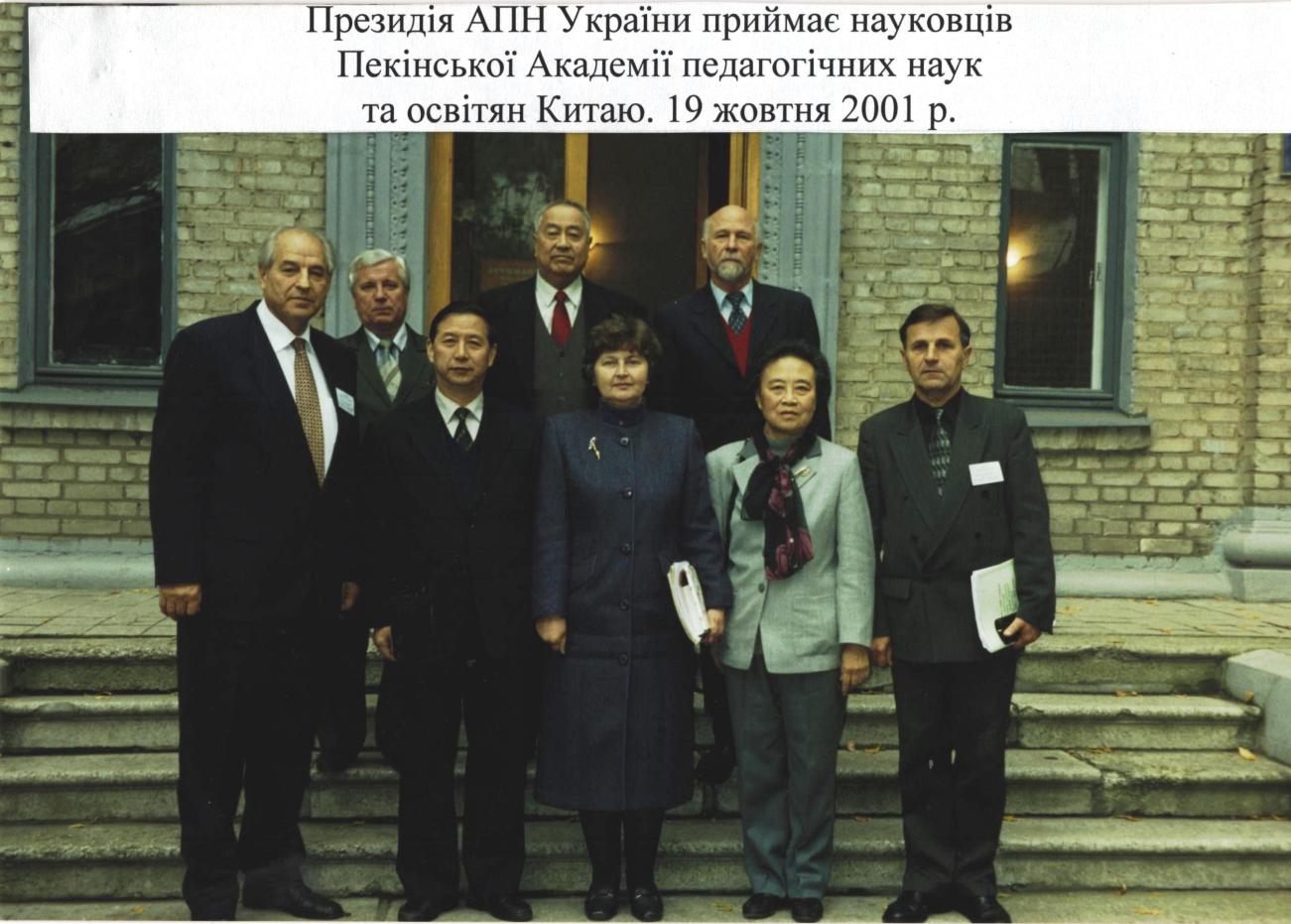 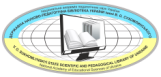 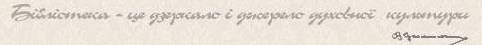 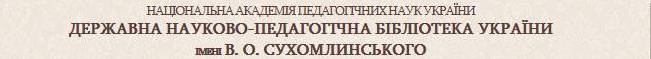 Виставка “Учитель. Майстер. Митець”
(до 90-річчя від дня народження Василя Сухомлинського), 2008
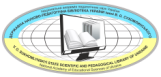 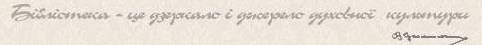 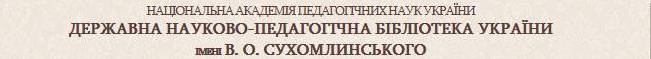 2012, м. Донецьк
 П’яті міжнародні та Дев’ятнадцяті Всеукраїнські педагогічні читання 
“Василь Сухомлинський у діалозі з сучасністю: здоров’я через освіту”
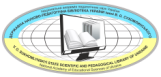 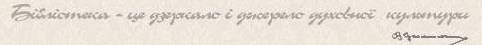 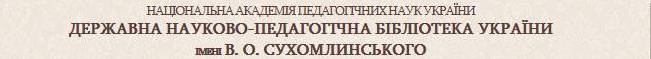 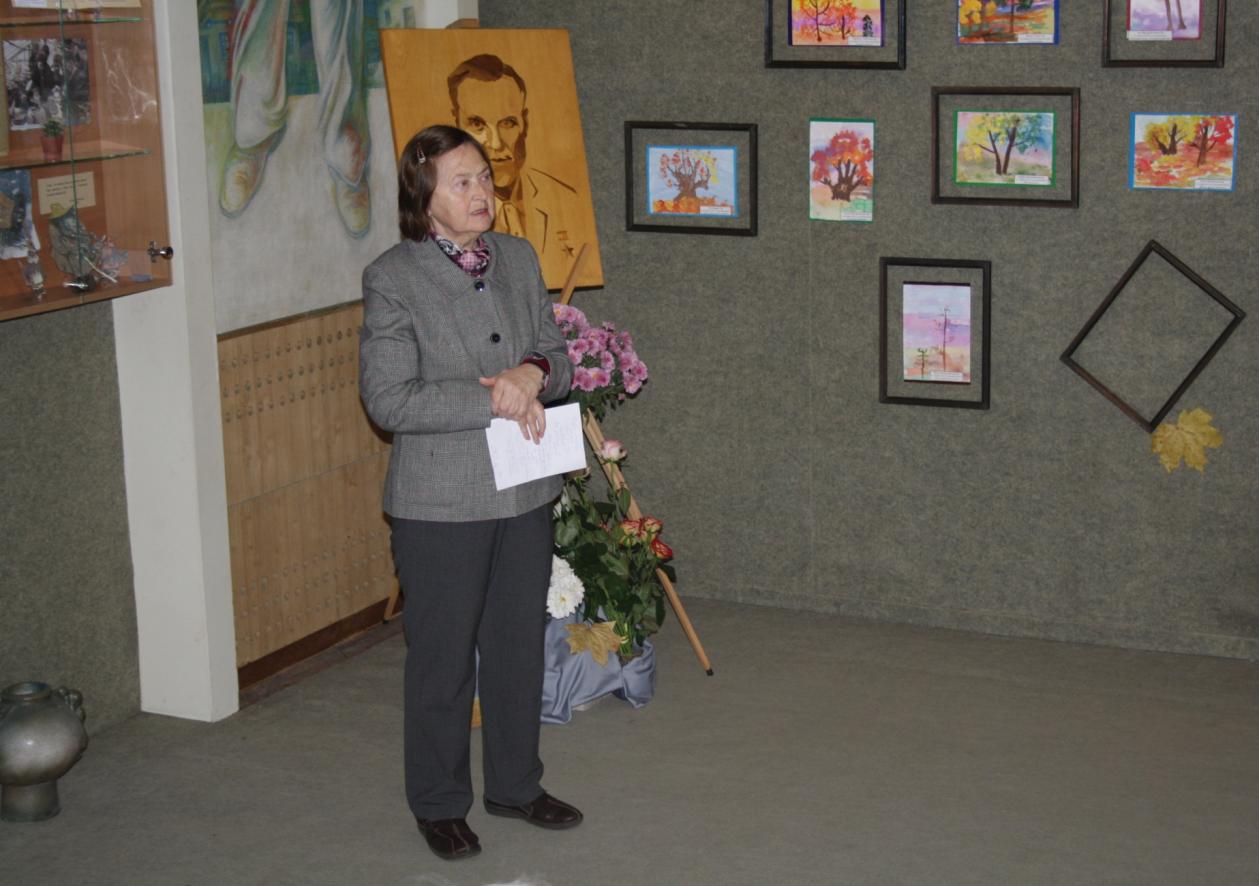 Павлиська середня школа 
	(§ Розумове виховання і методика навчання)

Серце віддаю дітям
	(Як ми вчилися читати і писати)

Сто порад учителеві 
 	(16 порад методичного спрямування)
Виставка “Василь Сухомлинський – дитячий письменник”, 2015
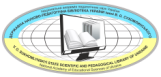 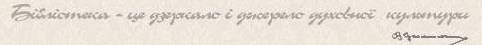 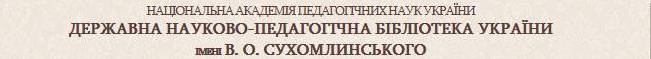 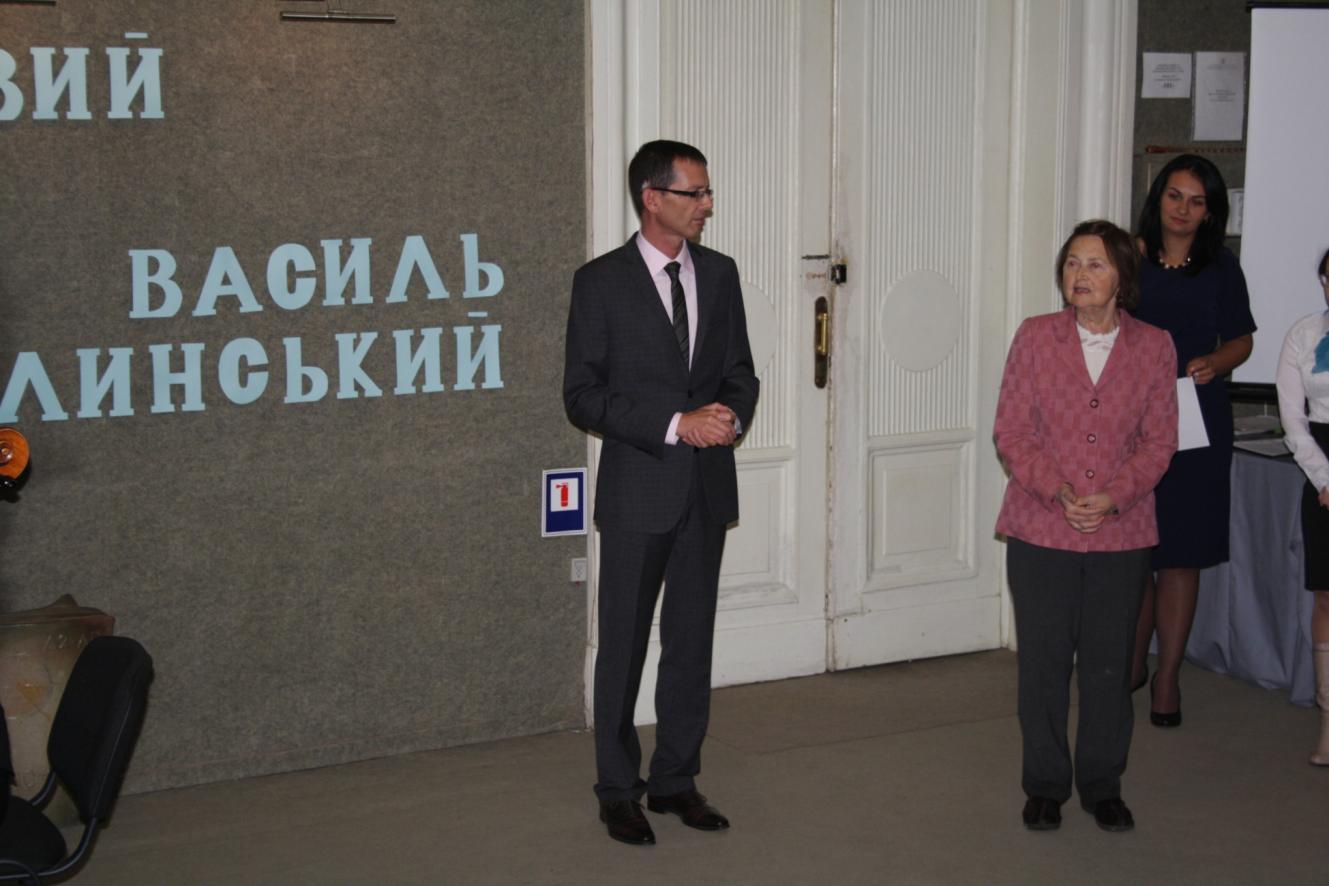 Дослідники методичної спадщини педагога
(методики навчання мови і літератури, початкової освіти)


Л. Мамчур (1998, 2009)

Л. Пархета (2006)

І. Баранюк (2017)
Виставка “Василь Сухомлинський. Світовий вимір”, 2016
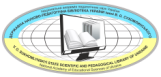 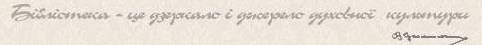 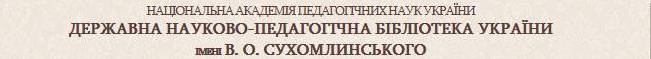 Методи виховання

праця; 
суспільна діяльність;
пізнання й охорона природи; 
створення краси; 
піклування про живе і красиве;
гра; 
художнє читання, казка, драматизація, музика; зображальне мистецтво; 
спонука до оволодіння знаннями, до пізнання світу, людини, краси, до самоосвіти;
самопізнання,
самоаналіз, самовдосконалення;
слово учителя (роз’яснення, навіювання, переконання, роздуми, розмисли, спонука, похвала, осуд);
духовна боротьба;
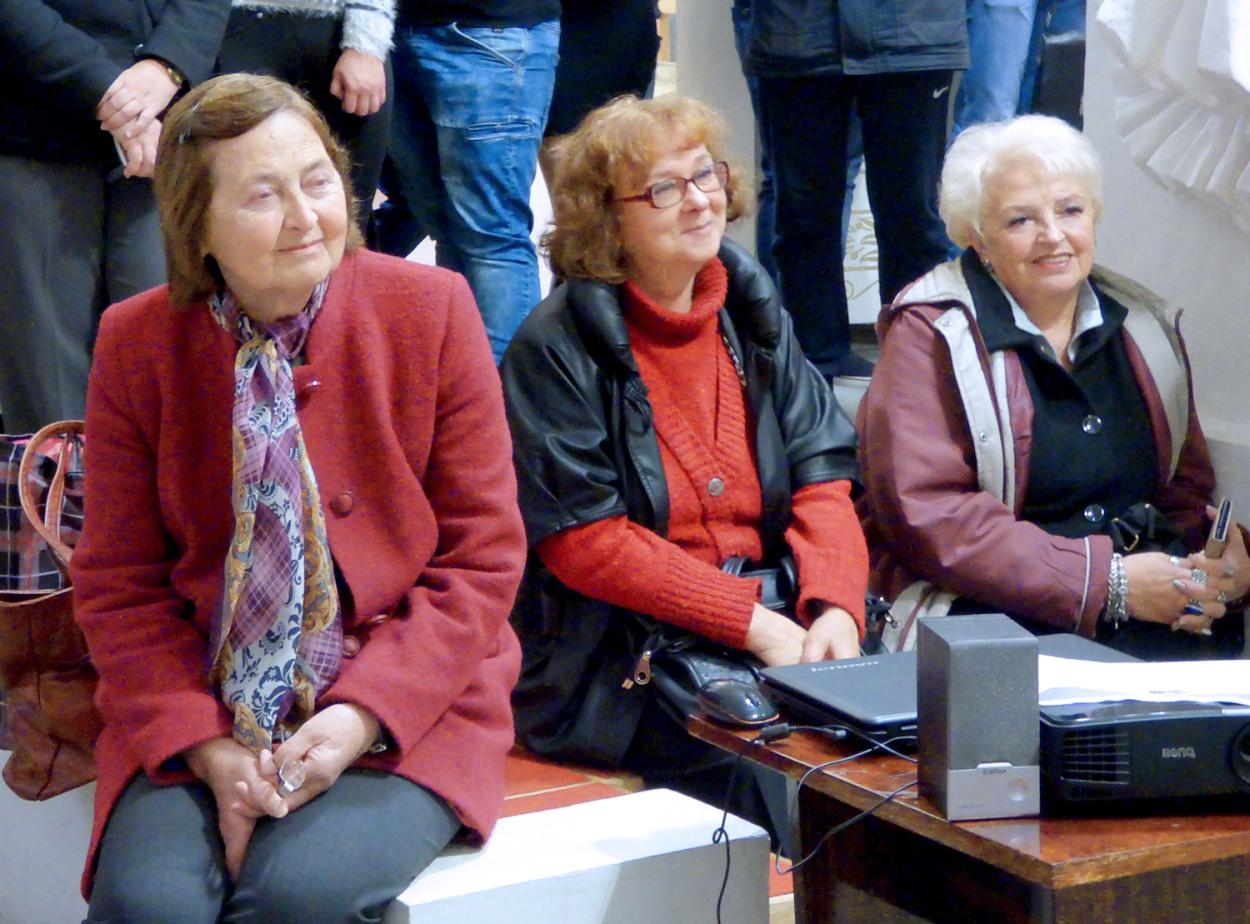 Виставка “Київ Сухомлинського”, 2018
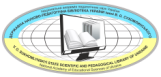 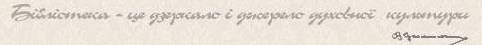 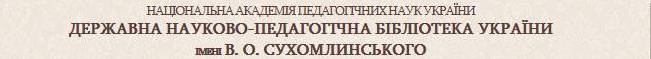 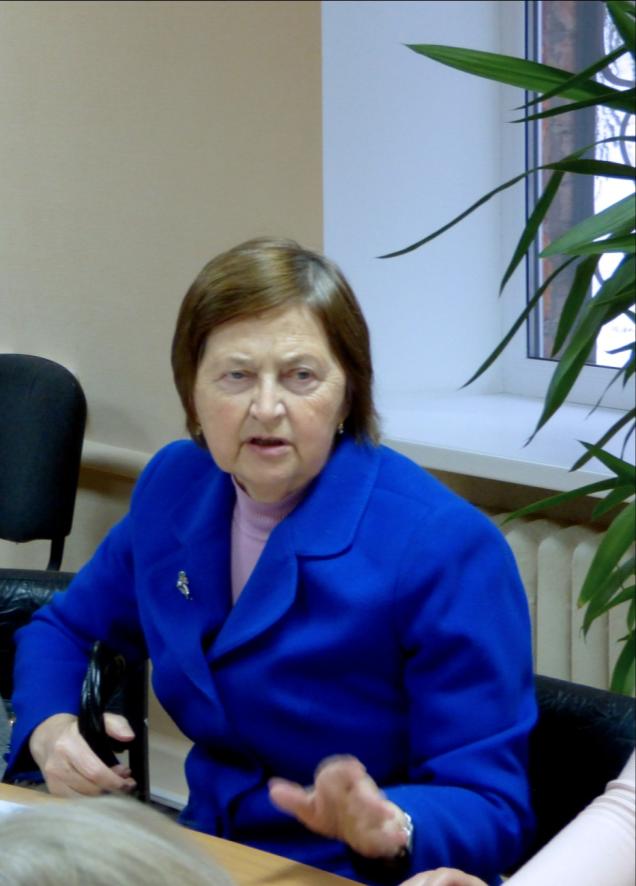 Засідання 
Правління 
Асоціації 
Василя 
Сухомлинського,
лютий 2017
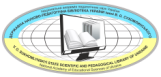 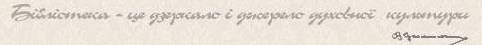 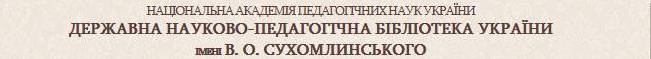 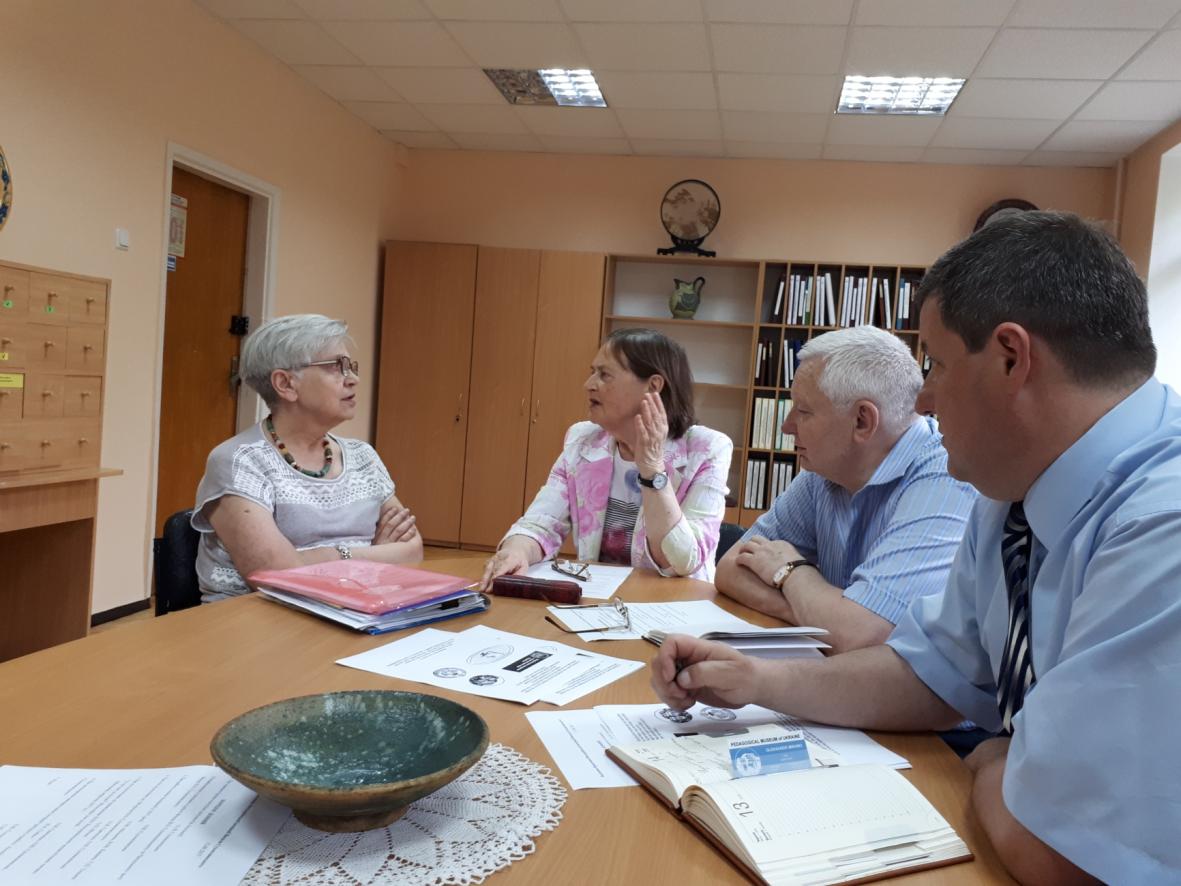 Засідання  Правління  Асоціації  Василя  Сухомлинського,  Грудень  2017
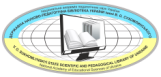 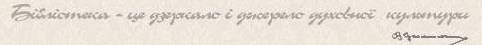 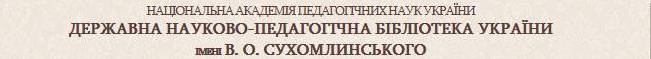 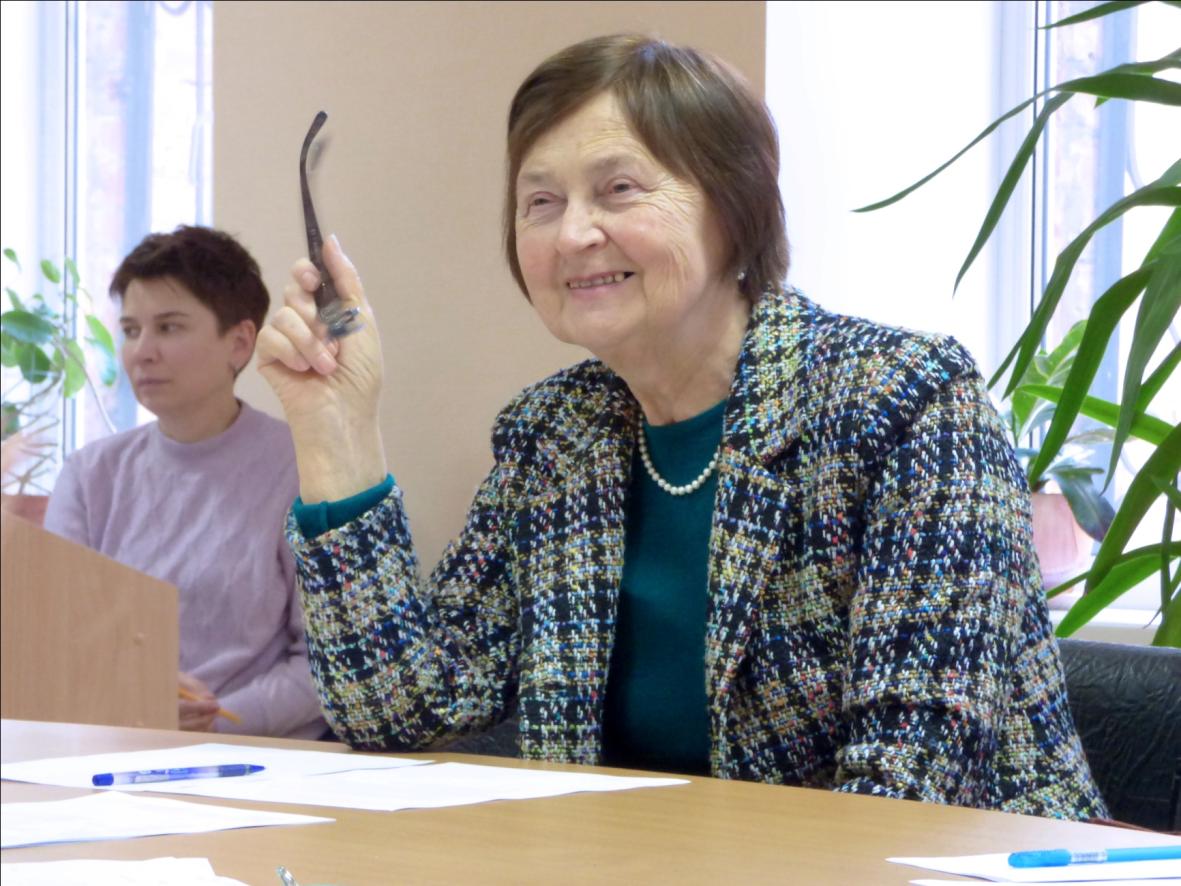 Засідання Правління Асоціації Василя Сухомлинського, лютий 2018
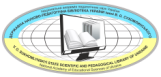 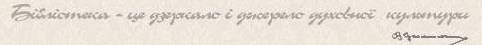 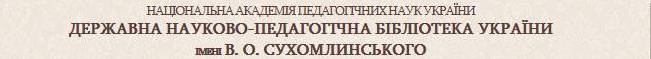 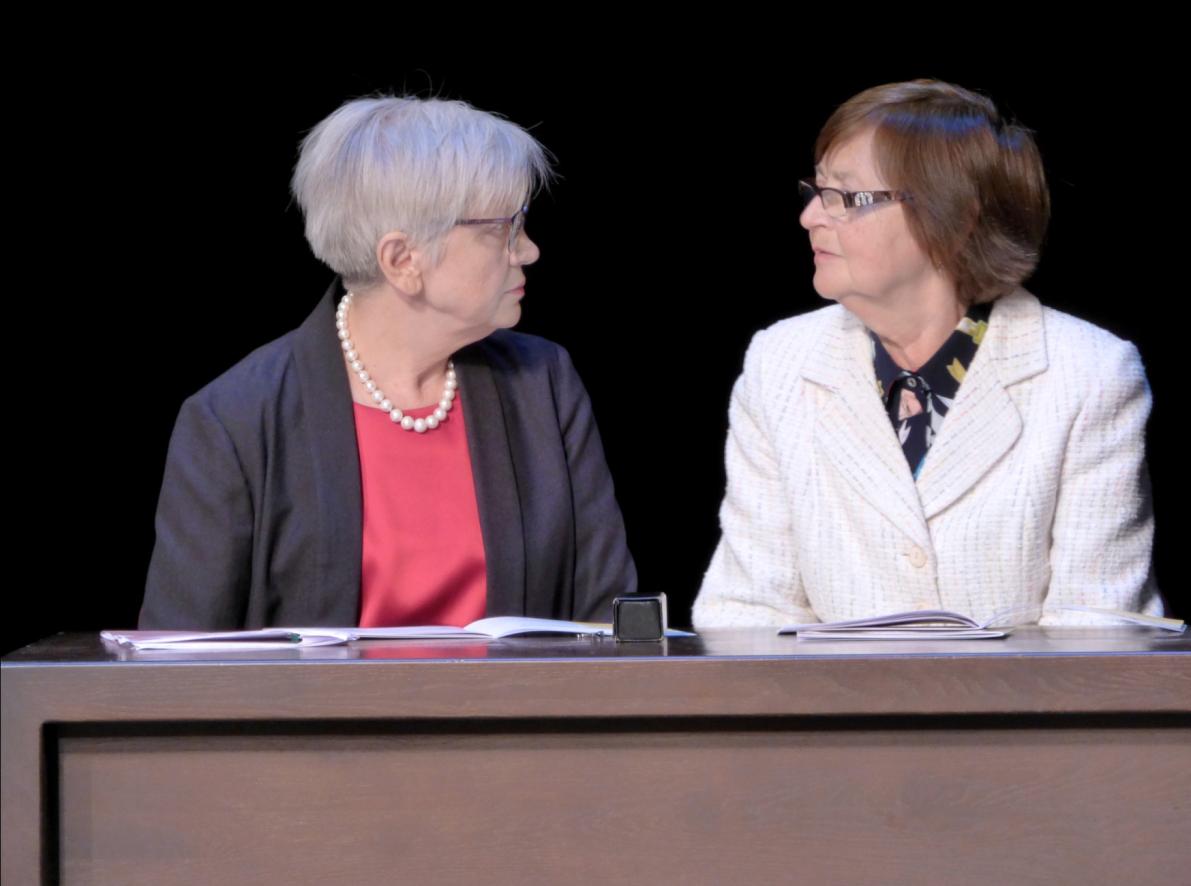 Х Міжнародна науково-практична конференція та ХХV Всеукраїнські педагогічні читання «Творча спадщина Василя Сухомлинського у вітчизняному та міжнародному вимірах».
Х Міжнародна науково-практична конференція та ХХV Всеукраїнські педагогічні читання «Творча спадщина Василя Сухомлинського у вітчизняному та міжнародному вимірах» (до 100-річчя Василя Сухомлинського), 2018.
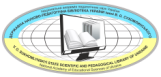 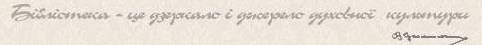 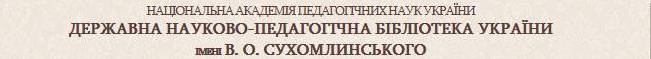 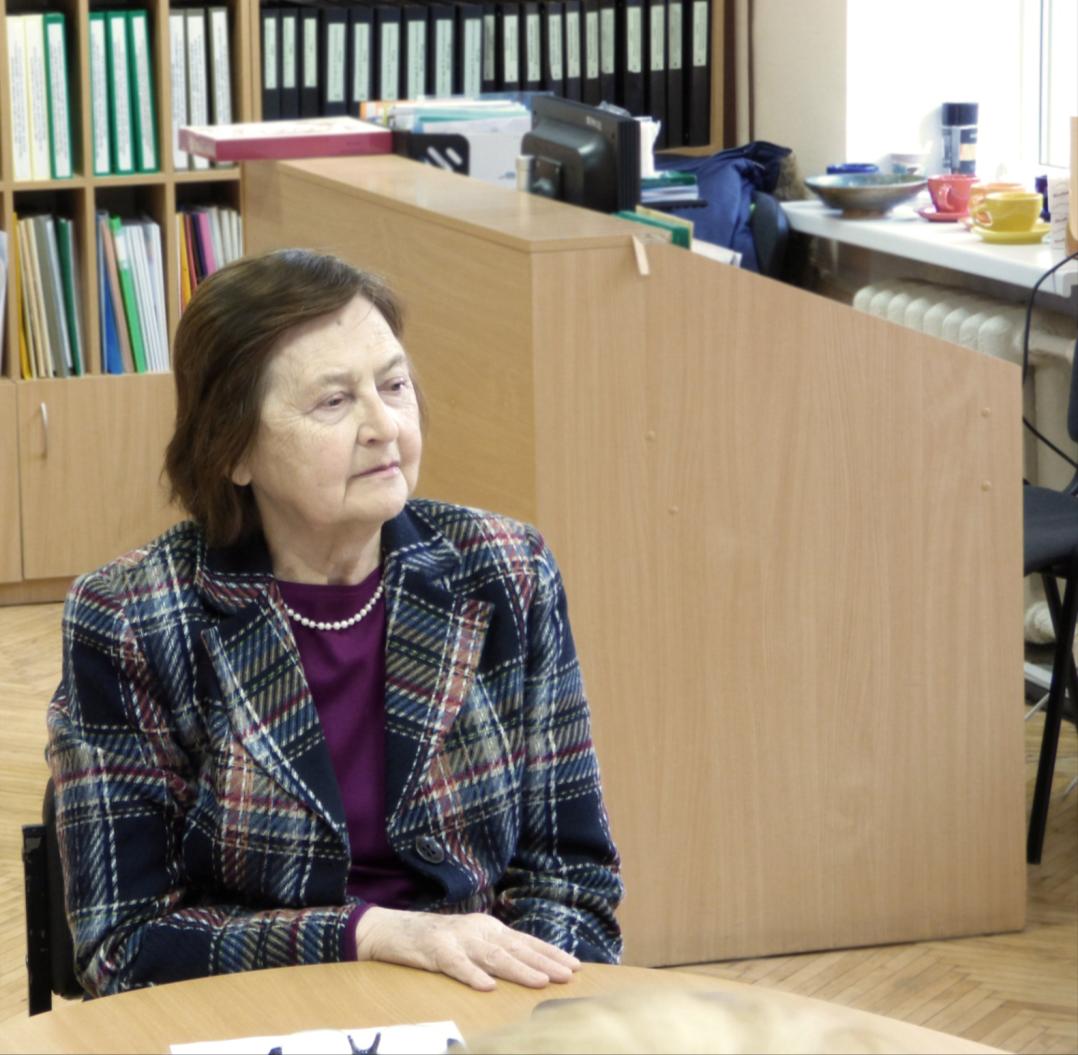 Засідання Правління Асоціації Василя Сухомлин-ського. Січень 2019
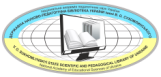 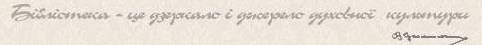 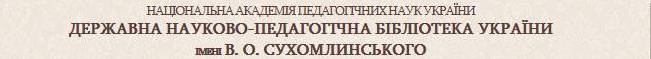 Дякую за увагу!